Bendroji profesinio orientavimo būklė: ką rodo stebėsenos duomenys? 

Vitalija Paurienė
Lietuvos neformaliojo švietimo agentūros
Ugdymo karjerai skyriaus specialistė
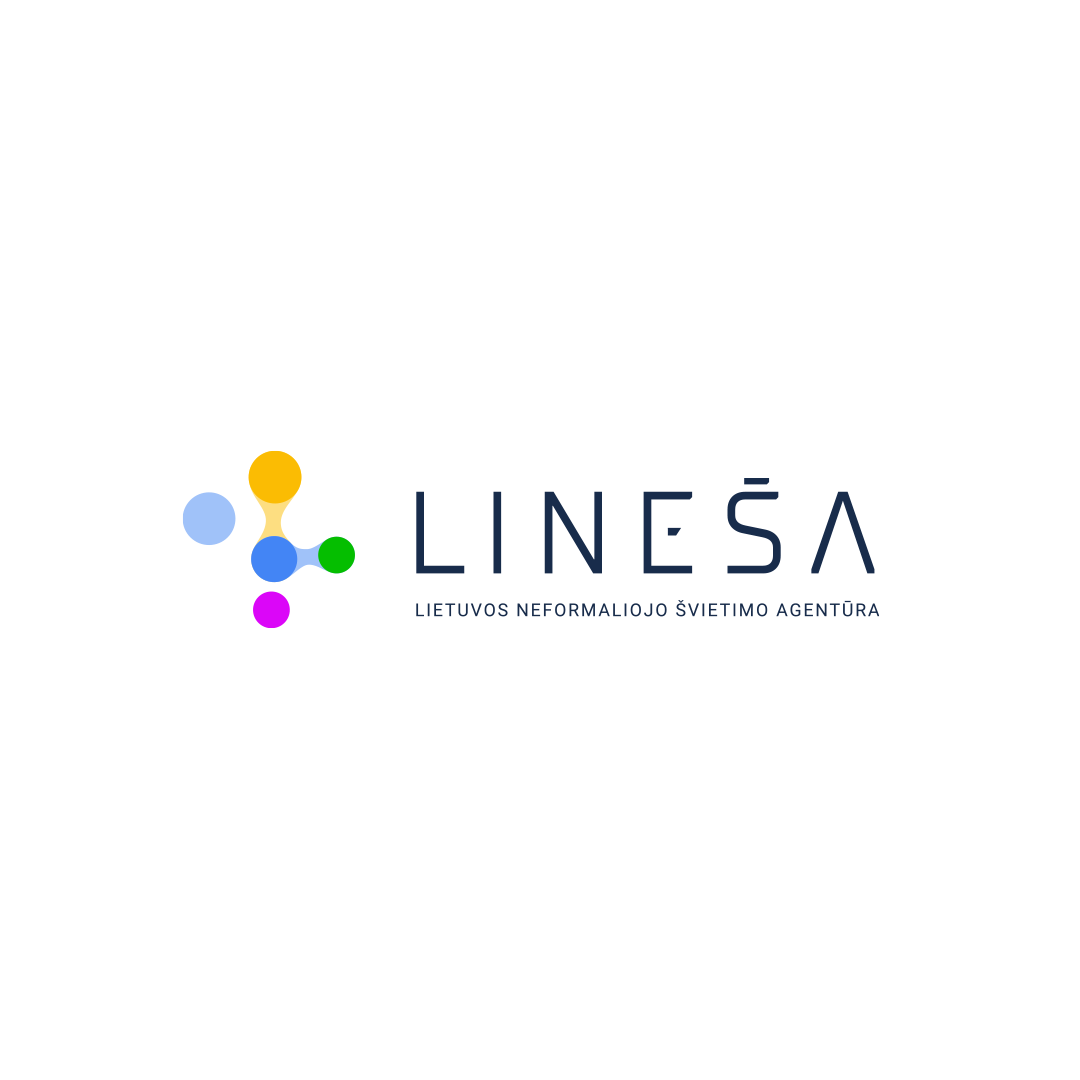 Nacionalinė PO paslaugų stebėsena
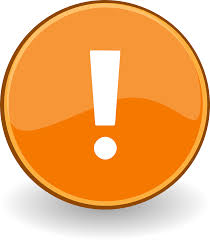 Nuo 2024-2025 m. m. duomenų iš švietimo įstaigų surinkimui atsisakoma UKSIS, jį pakeičia MUKIS.
Stebėsenos rodikliai*
*Švietimo informacinių technologijų centro** direktoriaus 2015 m. gegužės 22 d. įsakymas Nr. V1-36. 
**2020 m. rugsėjo 1 d. Švietimo informacinių technologijų centras kartu su Ugdymo plėtotės centru, Specialiosios pedagogikos ir psichologijos centru, Švietimo aprūpinimo centru, Nacionaliniu egzaminų centru, Nacionaline mokyklų vertinimo agentūra buvo reorganizuotas, sujungiant šias įstaigas ir įsteigiant Nacionalinę švietimo agentūrą (NŠA).
Kaip sekėsi rinkti duomenis už 2022-2023 m. m.?
Duomenis apie teiktas PO paslaugas 5-12 kl. mokiniams UKSIS pateikė 669 švietimo įstaigos (79 proc. visų UKSIS duomenų teikėjų). Iš jų 629 bendrojo ugdymo mokyklos ir jų skyriai, ir 40 profesinio mokymo įstaigų ir jų skyrių, t. y. 57 įstaigomis daugiau nei už 2021-2022 m. m. 

MUKIS anketą apie PO paslaugas gaunančius 1-4 kl. mokinius užpildė 582 švietimo įstaigos ir jų skyriai, vykdantys pradinio ugdymo lygmens programas.
DĖKOJAME VISIEMS, PATEIKUSIEMS DUOMENIS!
Ar daug jaunuolių anksti iškrenta iš švietimo sistemos? (1)
Ar daug jaunuolių anksti iškrenta iš švietimo sistemos? (2)
Kaip pasikeitė PO paslaugų teikėjų tinklas?
Regioninių karjeros centrų „Karjeras” tinklas šalyje
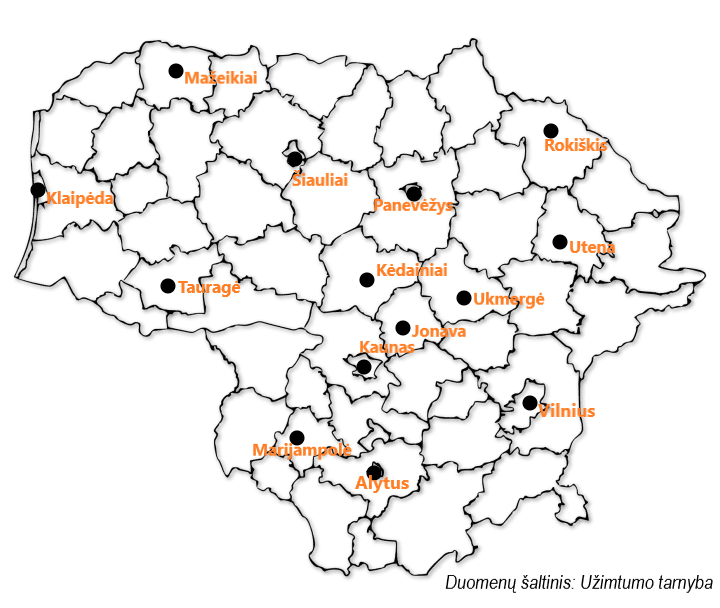 Koks karjeros specialistų pasirengimas teikti PO paslaugas?
Kiek mokinių gavo PO paslaugas?
Kokių PO paslaugų gavo mokiniai? (1)
PO paslaugų, suteiktų pradinio ugdymo lygmens (1-4 kl.) mokiniams ir jų tėvams, aprėptis (2022-2023 m. m.)
Kokių PO paslaugų gavo mokiniai? (2)
Kokių PO paslaugų gavo mokiniai? (3)
Kiek lėšų investuota į PO?
Kiek lėšų investuota į PO? (2)
Savivaldybės, 2022-2023 m. m. mokinių PO skyrusios mažiausiai lėšų
Savivaldybės, 2022-2023 m. m. mokinių PO skyrusios daugiausiai lėšų
Duomenų šaltinis: UKSIS
Duomenų šaltinis: UKSIS
Ar mokiniai domisi karjeros planavimu?
Vidutiniškai karjeros planą LT rengia 4 iš 10 mokiniai:
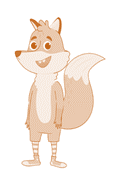 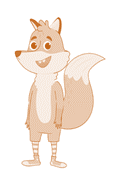 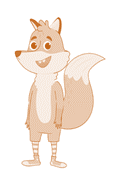 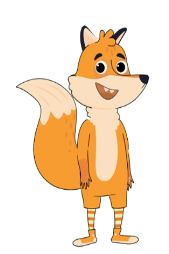 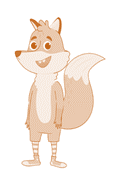 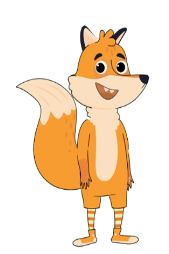 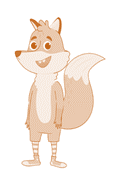 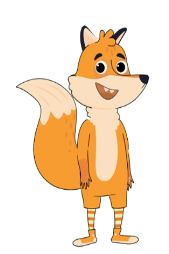 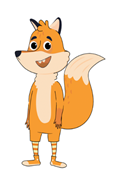 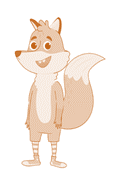 Kuo galime džiaugtis?
Daugėja stebėsenos duomenis teikiančių švietimo įstaigų. 

Išplėtojus karjeros specialistų tinklą šalyje, mokiniai gavo daugiau PO paslaugų.

PO paslaugas teikia vis labiau šiam darbui pasirengę karjeros specialistai.

Mokiniai pamažu atranda karjeros planavimą.
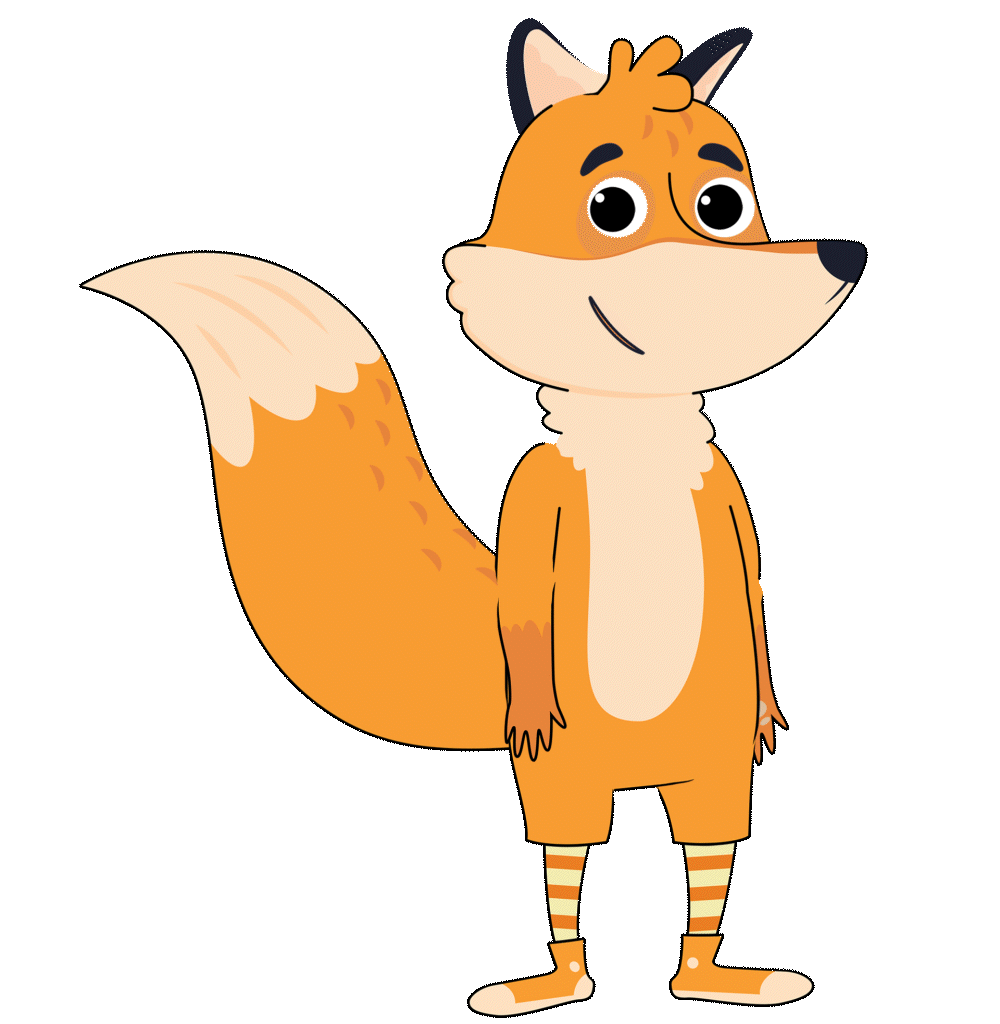 Kur rasti bendrosios PO būklės už 2022-2023 m. m. ataskaitą?
MUKIS karjeros specialistams skirtas „Stebėsenos“ puslapis:
https://mukis.lt/karjeros-specialistams/stebesena
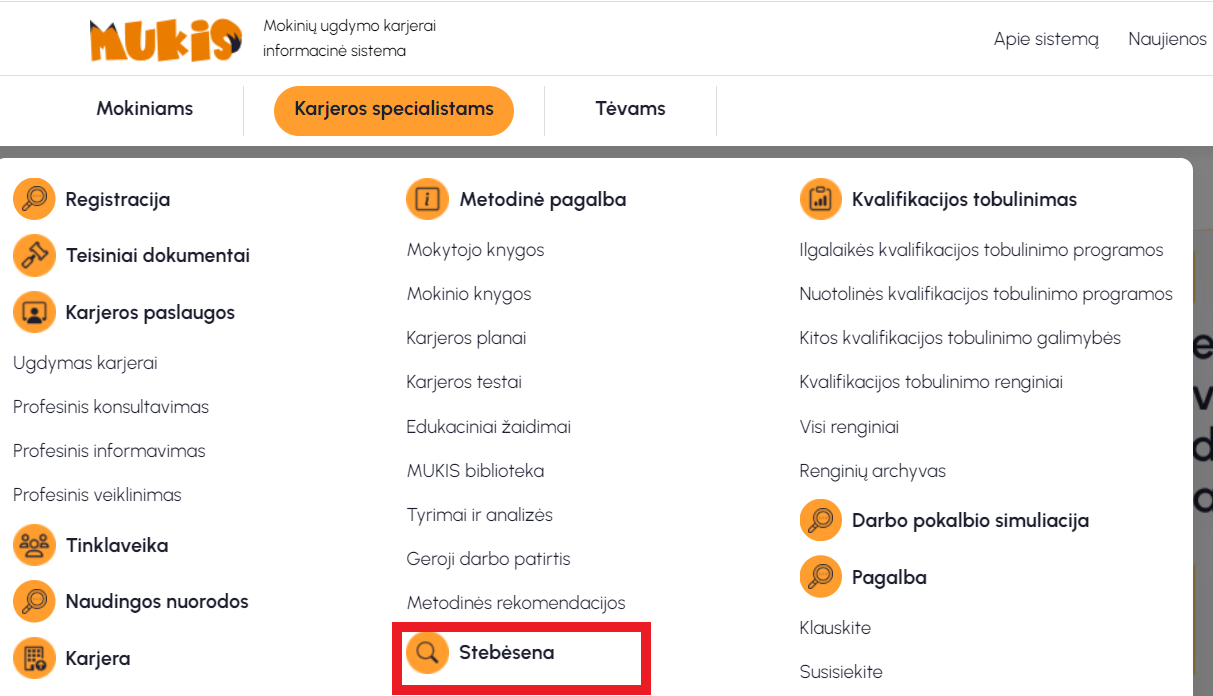 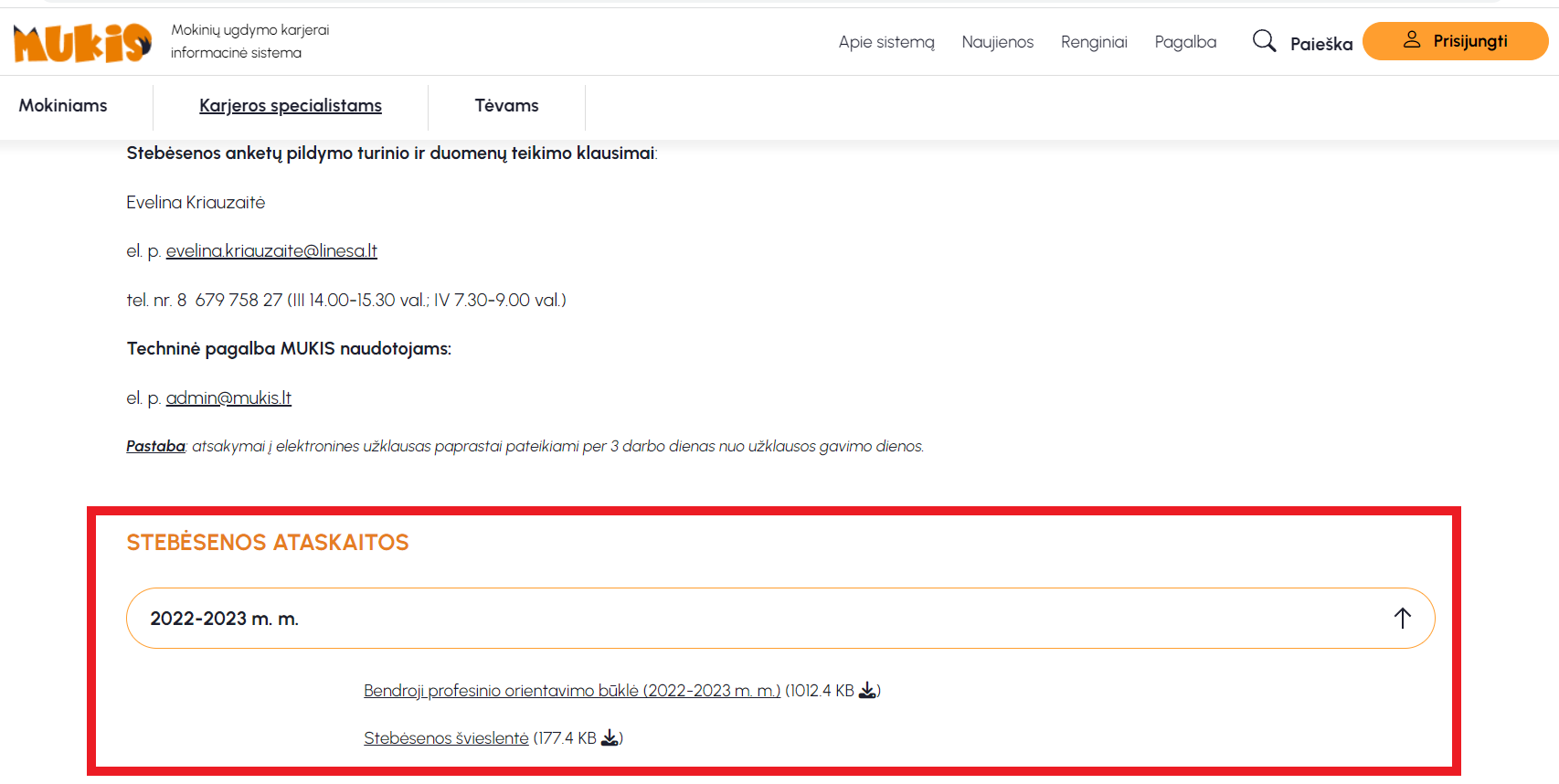 DUK apie stebėseną
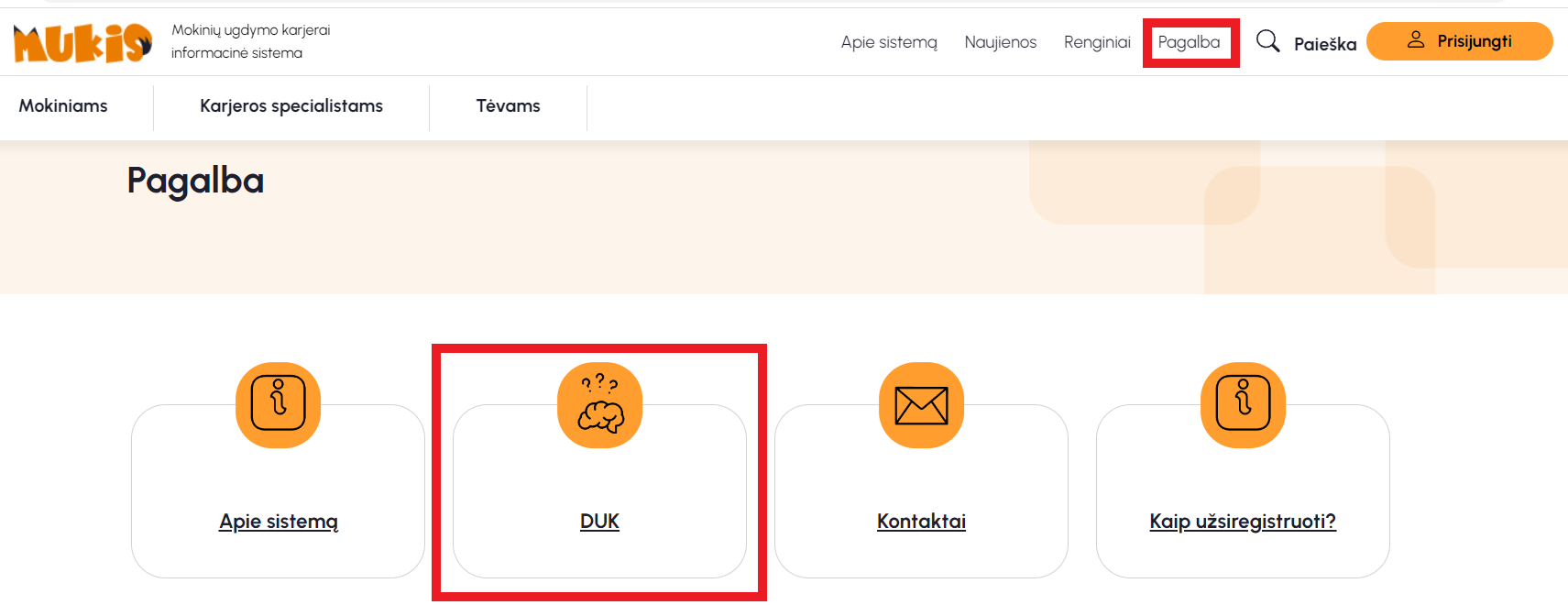 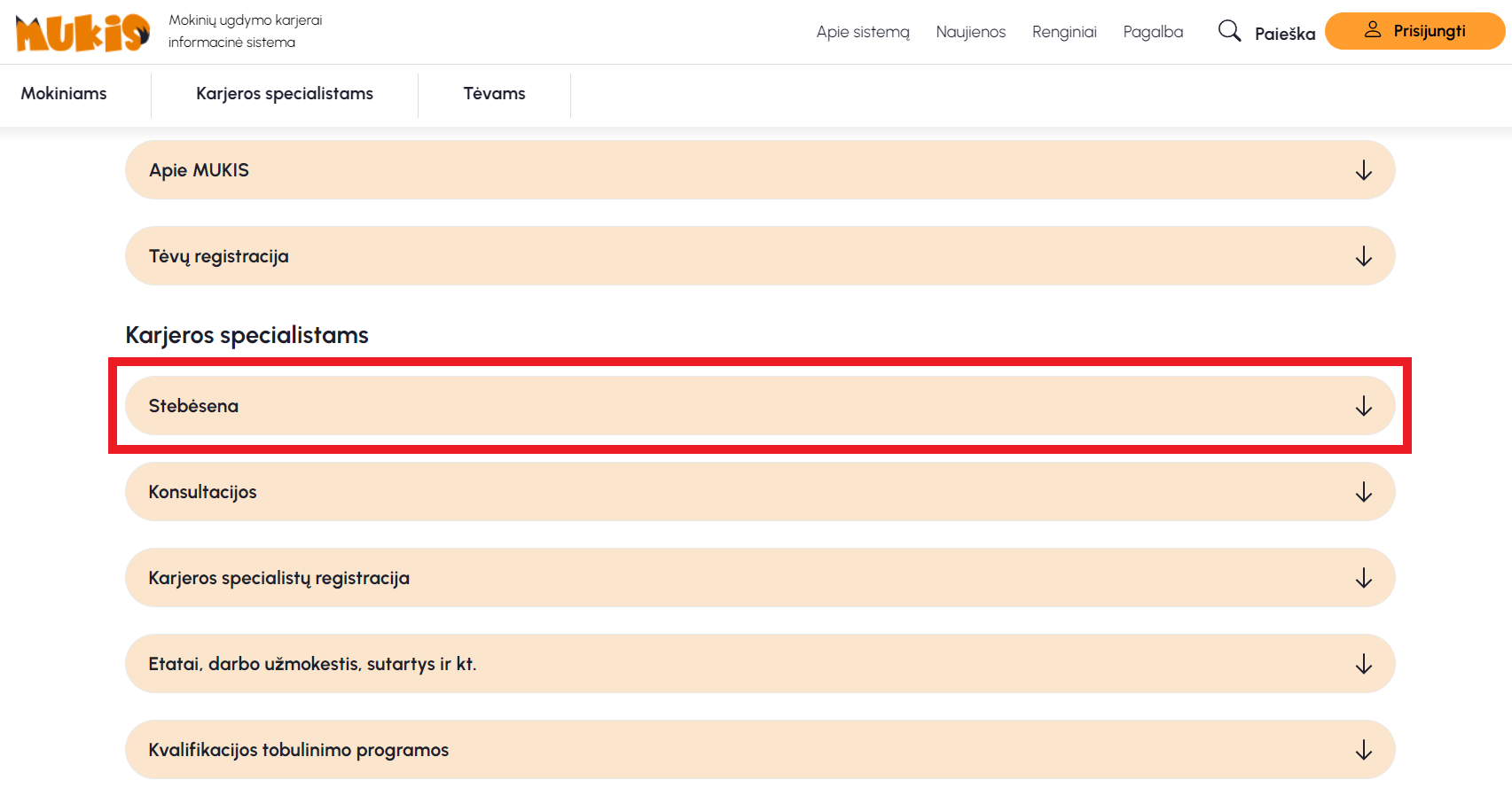 https://mukis.lt/bendra-informacija/duk-1
Bendraukime ir bendradarbiaukime
Lietuvos neformaliojo švietimo agentūra (LINEŠA)
Ugdymo karjerai skyrius
Žirmūnų 1B, Vilnius

info@mukis.lt
+370 607 678 83
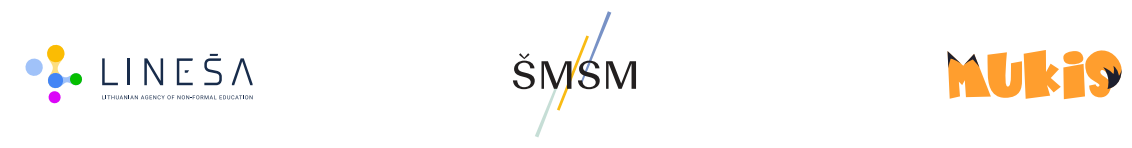